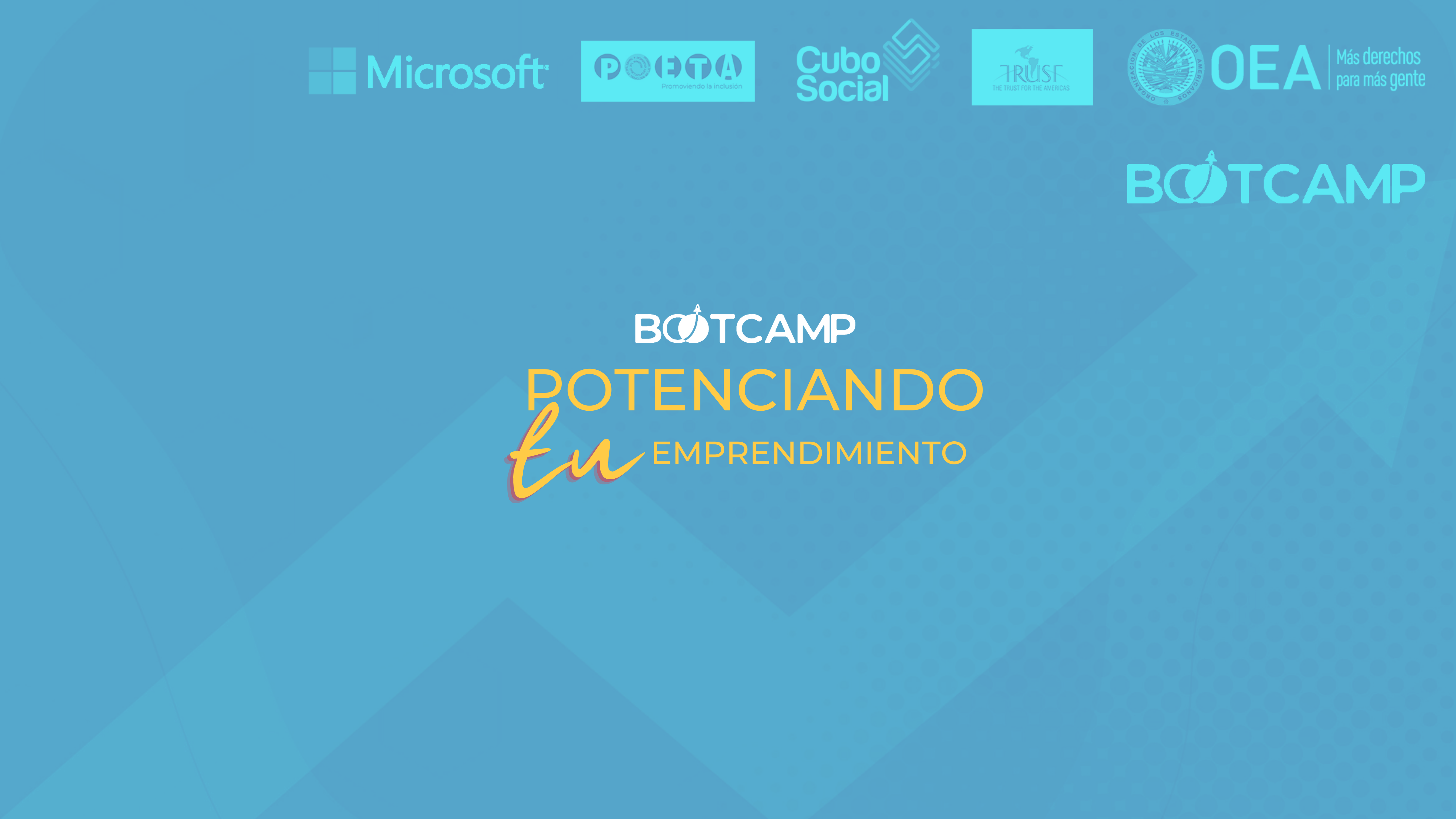 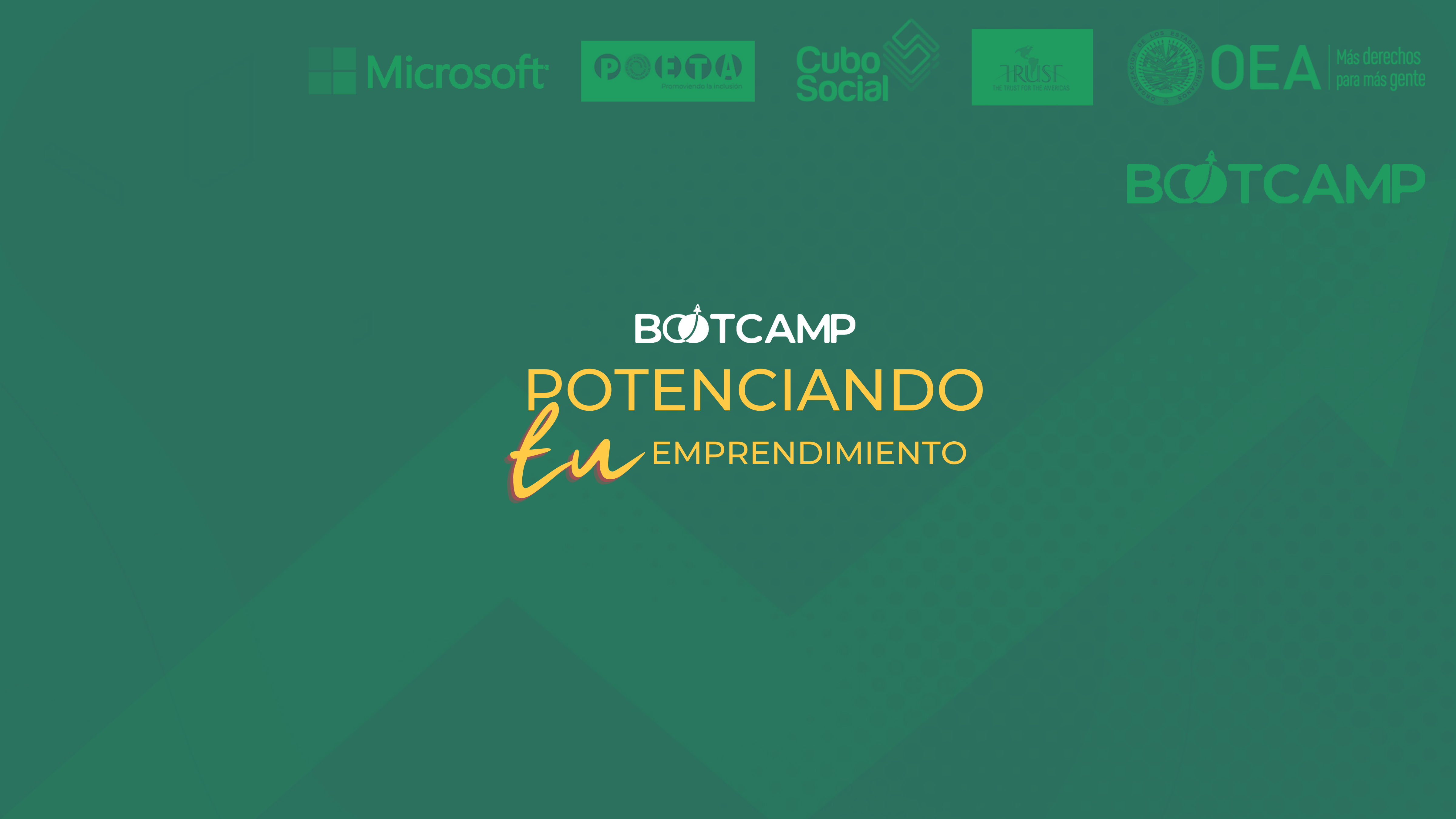 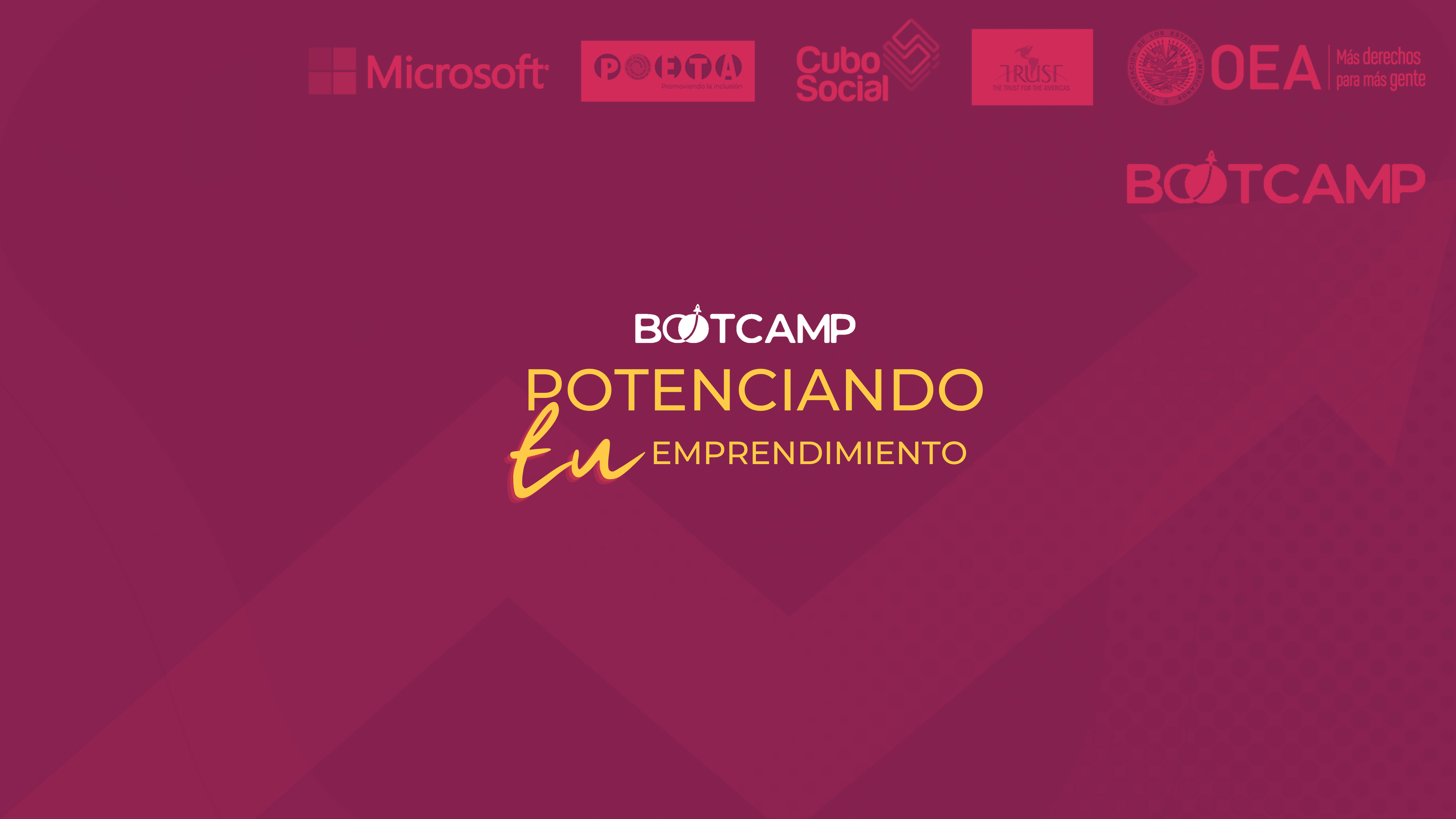 Sesión#5
Propuesta de valor
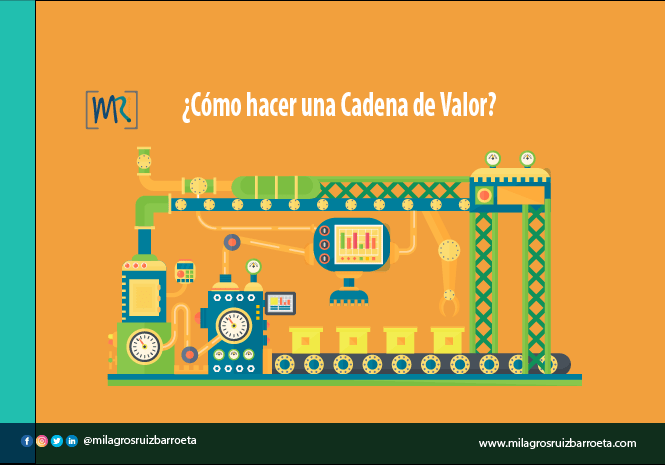 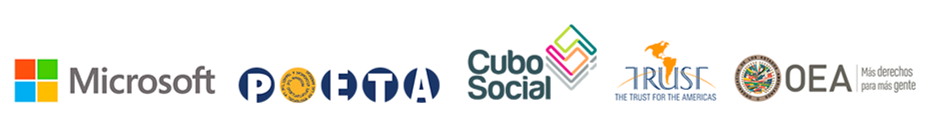 “Una propuesta de valor es un recurso para transmitir de manera objetiva y directa las ventajas que un emprendimiento puede aportar a sus clientes.”
Edgar Higuerey
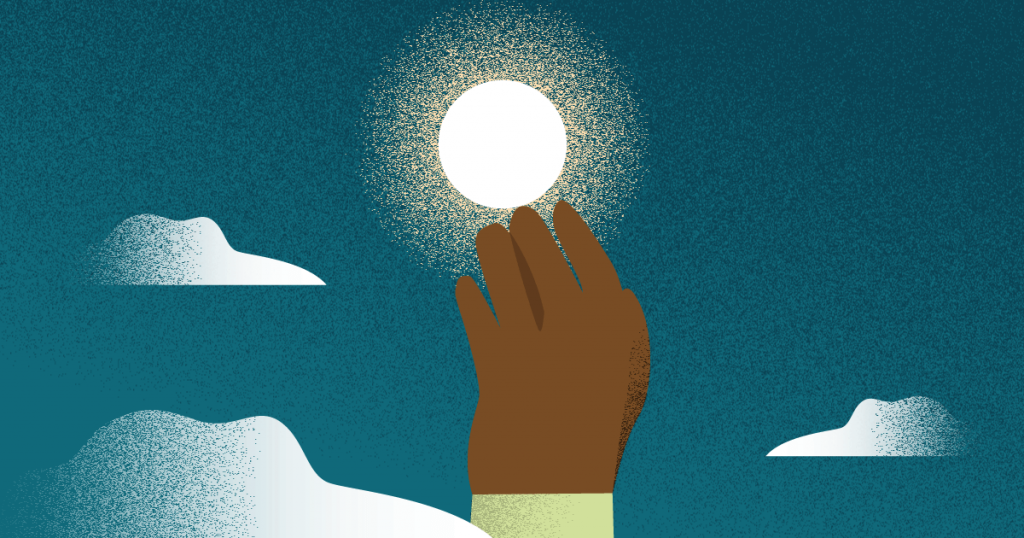 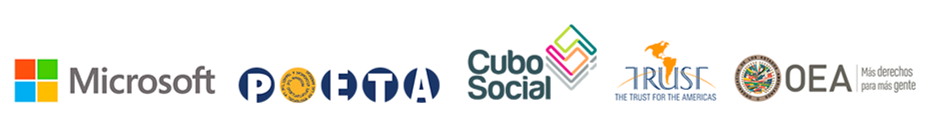 Cadena de valor
Una herramienta que proyecta el funcionamiento interno, en actividades, procesos (eslabones).
Estas actividades y proceso juntos, de una forma sistemática e integral, aportan o buscan aportar valor para el mercado.
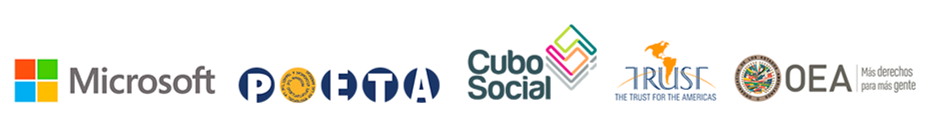 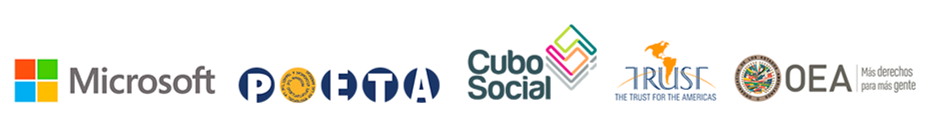 ¿Y que son elementos de valor?
Son los elementos que crean y capturan valor para
nuestros clientes
Tienen impacto directo en otros procesos
organizacionales
Son nuestro activo más importante y los que determinan
nuestro propósito como organización
Determinan su percepción de valor frente a nuestro
producto
Influyen directamente en nuestra estrategia de
propiedad intelectual
Desarrollo de una visión y misión
estratégica
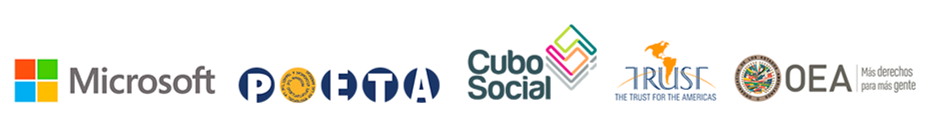 Caso de estudio
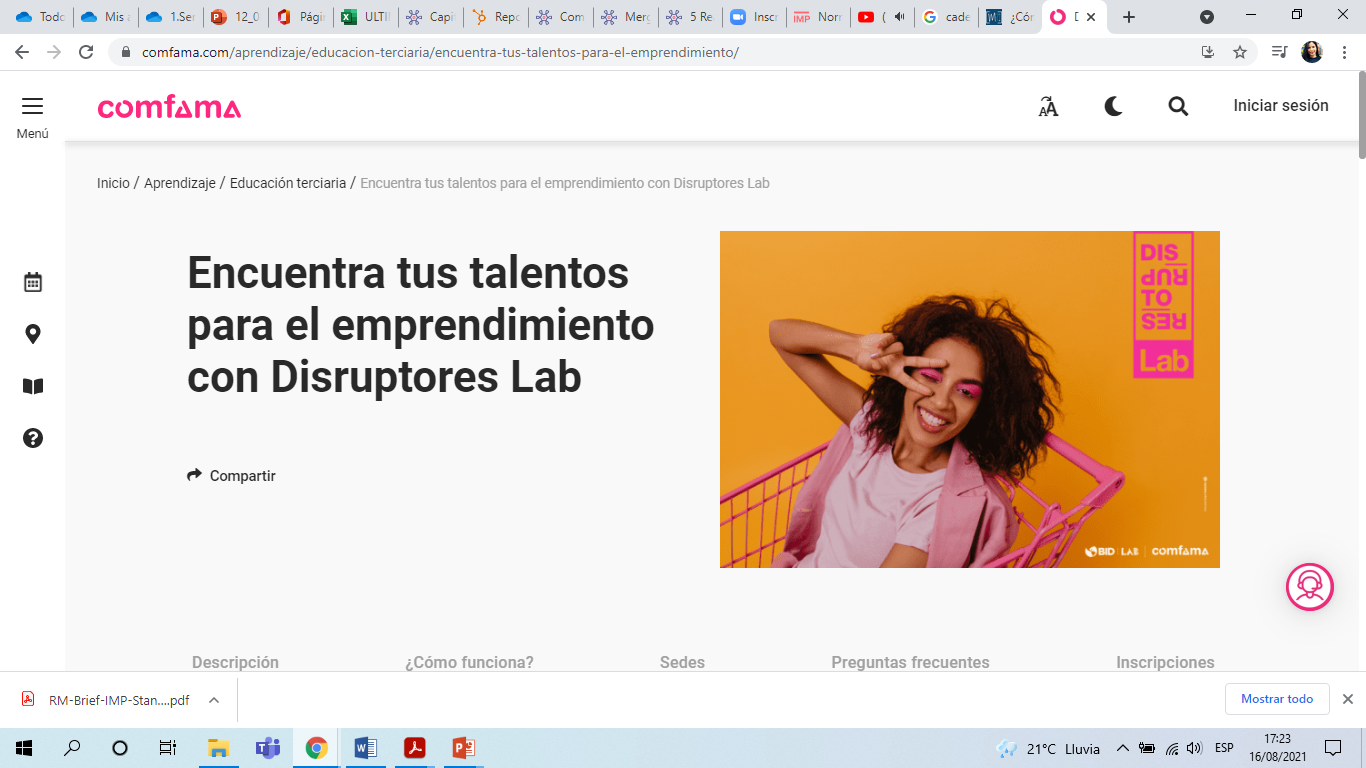 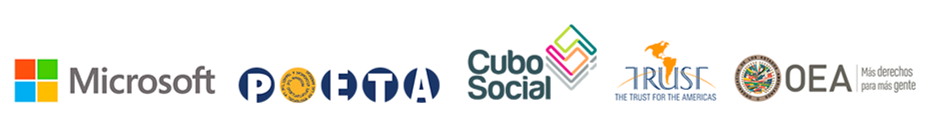 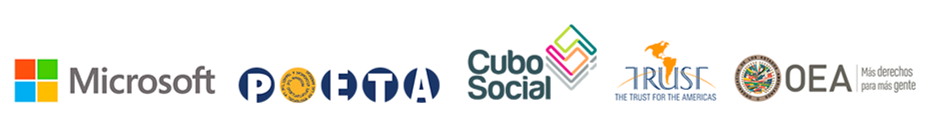 Estrategia  |  Administrativo financiero  |  Control y seguimiento  |  Gestión logística 
Gestión documental  |  Comunicación y divulgación
Escuela Disruptiva
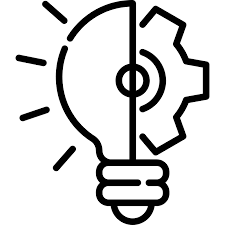 Acompañamiento y mentoría
Talentos visibilizados y potenciados
Talentos conectados en Medellín
Rutas de formación
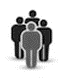 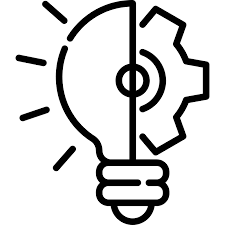 Técnica y especializada
~460
 jóvenes talentos
+14K jóvenes convocados
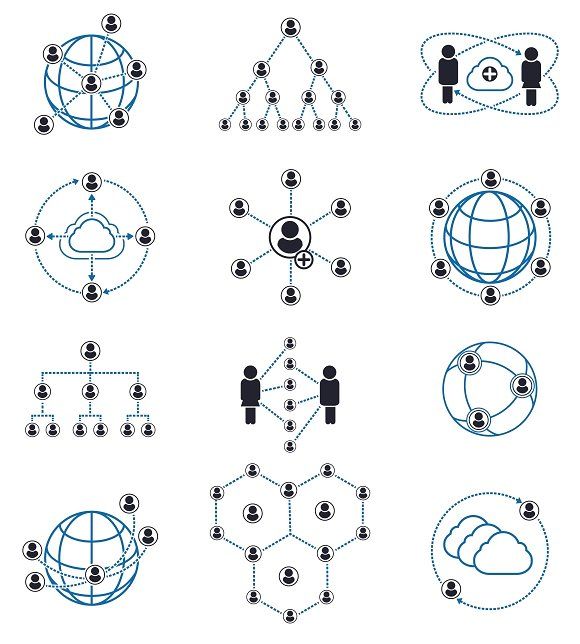 Replicar y escalar de forma sostenible
Identificación del talento emprendedor
Conexión con el ecosistema
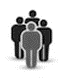 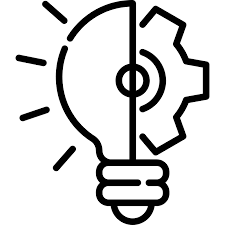 Emprendimiento
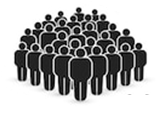 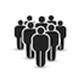 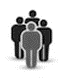 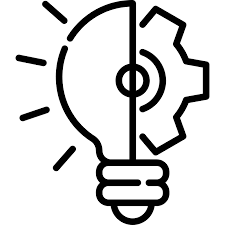 Intraemprendimiento
Economía creativa y digital
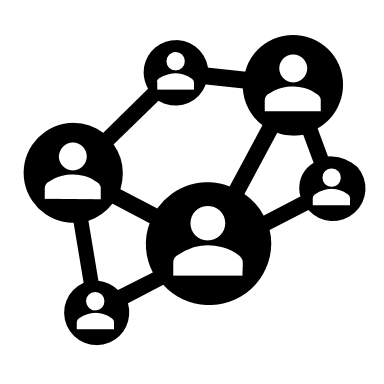 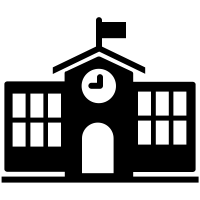 Movilización de comunidades
Gestión del relacionamiento
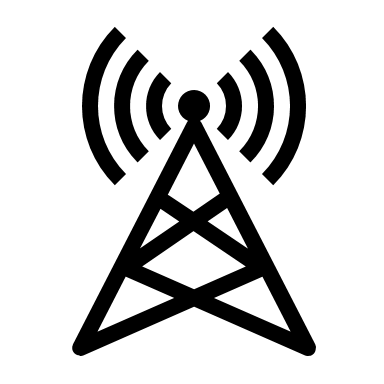 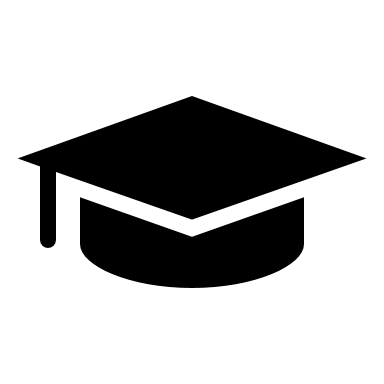 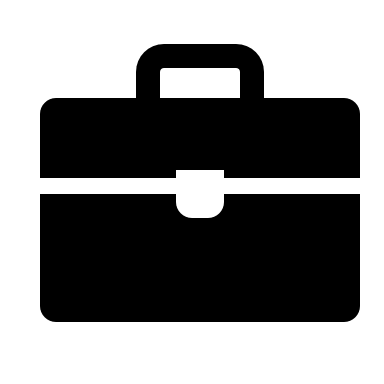 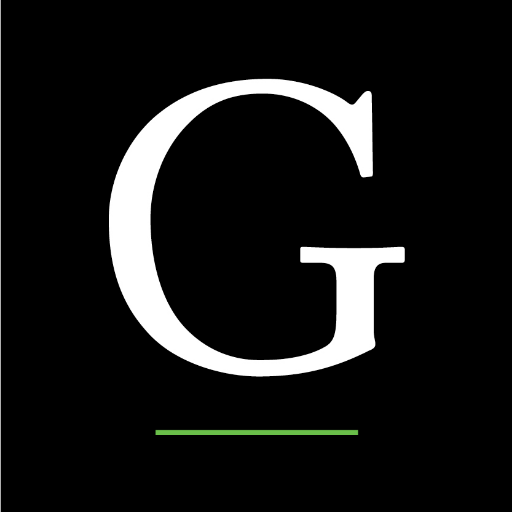 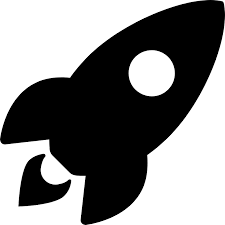 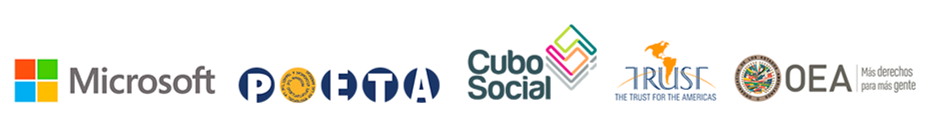 Centros de formación
Organizaciones
o Colectivos
Instituciones educativas
Medios de comunicación
Gallup BP10
Empresas y organizaciones
Ecosistema emprendedor
Gestión del conocimiento  |  Evaluación del efecto
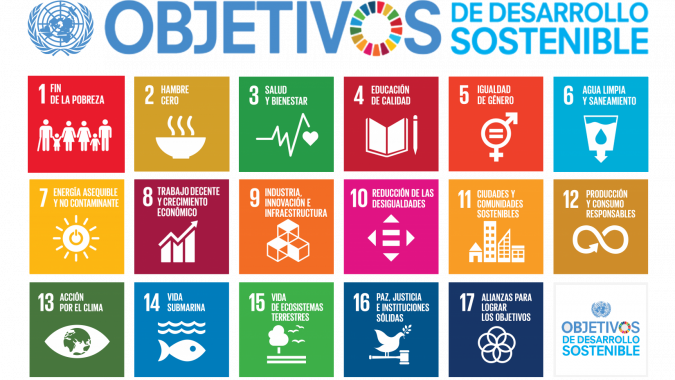 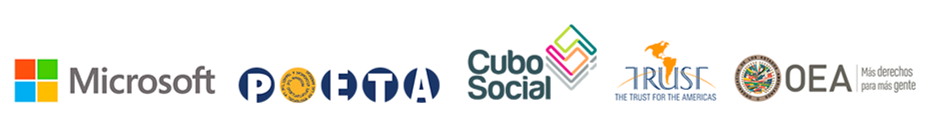 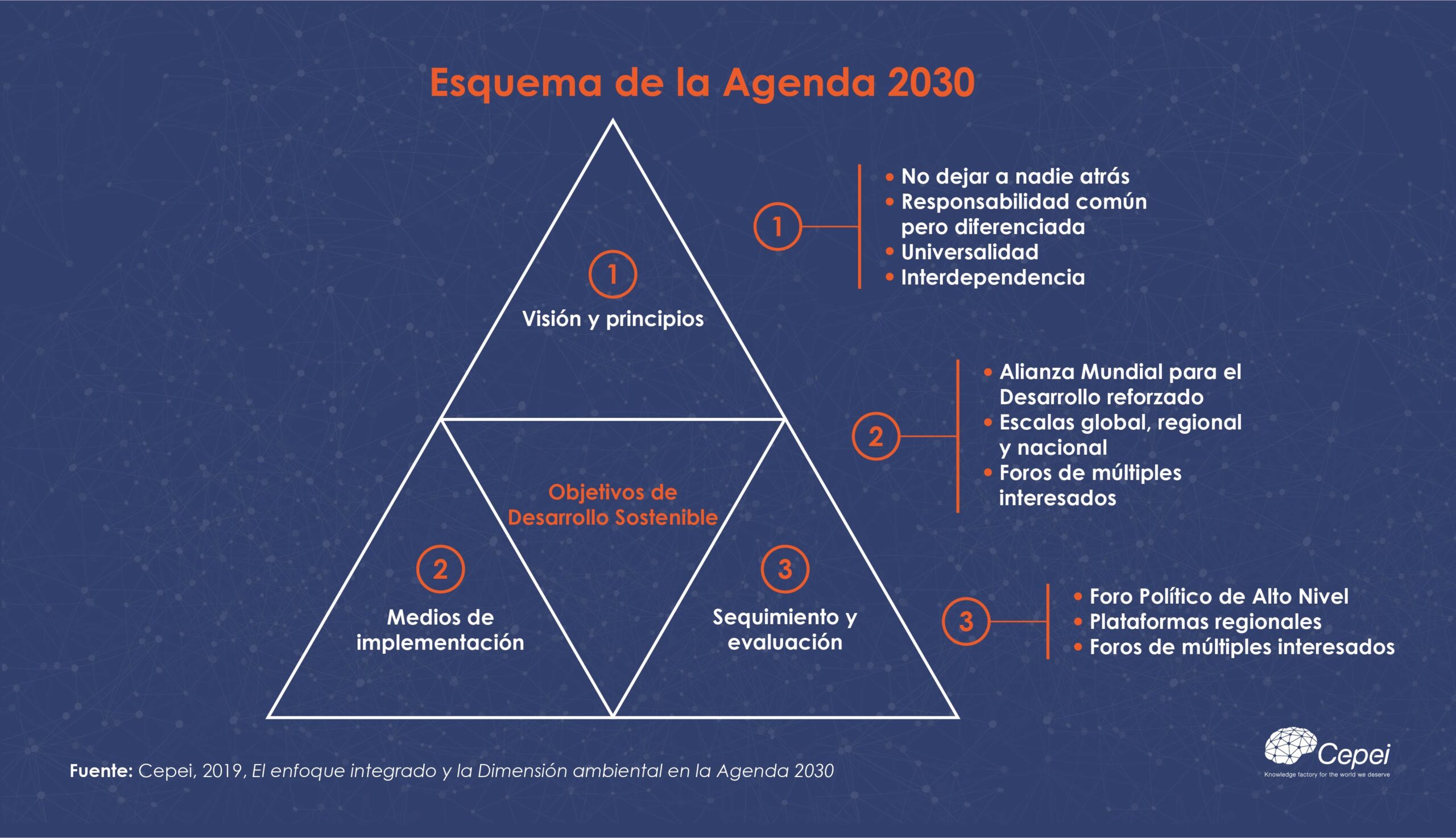 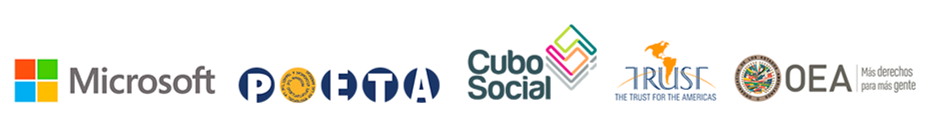 “La verdadera competencia consiste en crear valor y no en vencer rivales”
Michael Porter
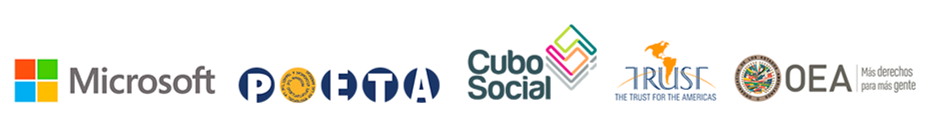 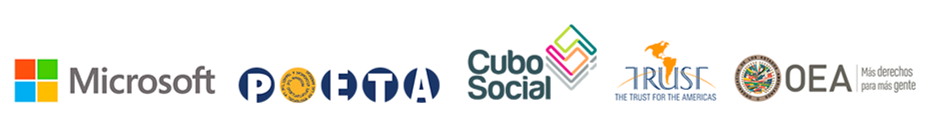